ELIF python
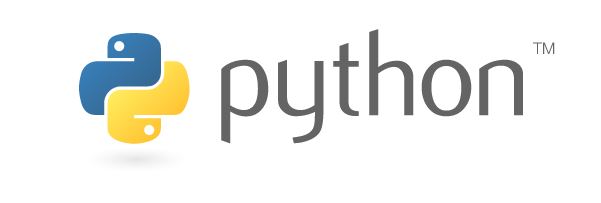 Zadatak 1
Upisati 2 različita cijela broja. Ako su oba parna podijeliti veći sa manjim brojem. Ako su oba neparna od većeg oduzeti manji broj. Inače zbrojiti ta dva broja
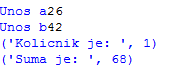 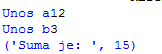 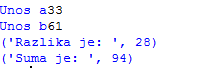 Zadatak 1
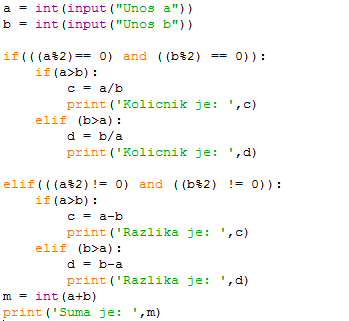 Zadatak 2
Odrediti koliko puta jedan pravokutnik može obuhvatiti drugi
a > c and b > d
a < c and b < d
a==c and b > c
a==c and b < c
a < c and b==d
a>c and b==d
a==c and b==d
Odnos stranica pravokutnika 1 i 2
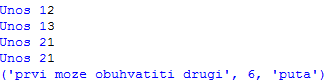 Pravokutnik 1=a,b
Pravokutnik 2=c,d
Zadatak 2
Potrebno 4 varijable za unos.
Potrebno izračunati površinu P=a*b
Usporediti stranice i površine
Stranica 1 pravokutnika
Stranica 1 pravokutnika
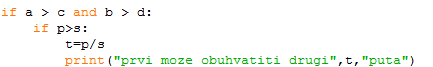 Površina 2 pravokutnika
Stranica 2 pravokutnika
Stranica 2 pravokutnika
Površina 2 pravokutnika
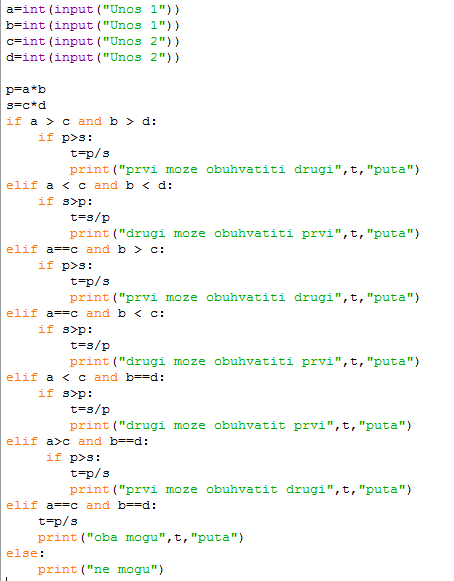 Zadatak 3
Upisati 2 različita cijela broja. Ako su oba parna podijeliti veći sa manjim brojem. Ako su oba neparna od većeg oduzeti manji broj. Inače zbrojiti ta dva broja.
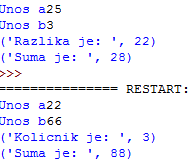 Zadatak 3
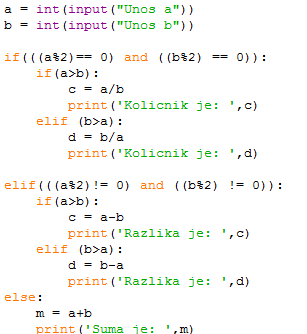